ᎣᏏᏲ
ᏅᎩᏁ ᏣᎳᎩ ᎠᏕᎶᏆᏍᏗ
ᏅᎩᏁ ᏣᎳᎩ ᎠᏕᎶᏆᏍᏗ
ᎢᏓᎴᎾ- Let’s begin
ᏣᎳᎩ ᎢᏗᏬᏂ- Let’s talk Cherokee
ᏅᎩᏁ ᏣᎳᎩ ᎠᏕᎶᏆᏍᏗ
ᏓᎦᏏ ᎠᎩᎧ. ᎧᏅᏑᎸ ᎢᏗᏅᎦᎳ.
ᏓᎦᏏ ᎠᎩᎧ. Ꮩ ᎤᏍᏗ ᏣᎧ? X3
ᎧᏅᏑᎸ ᎢᏗᏅᎦᎳᎢ.
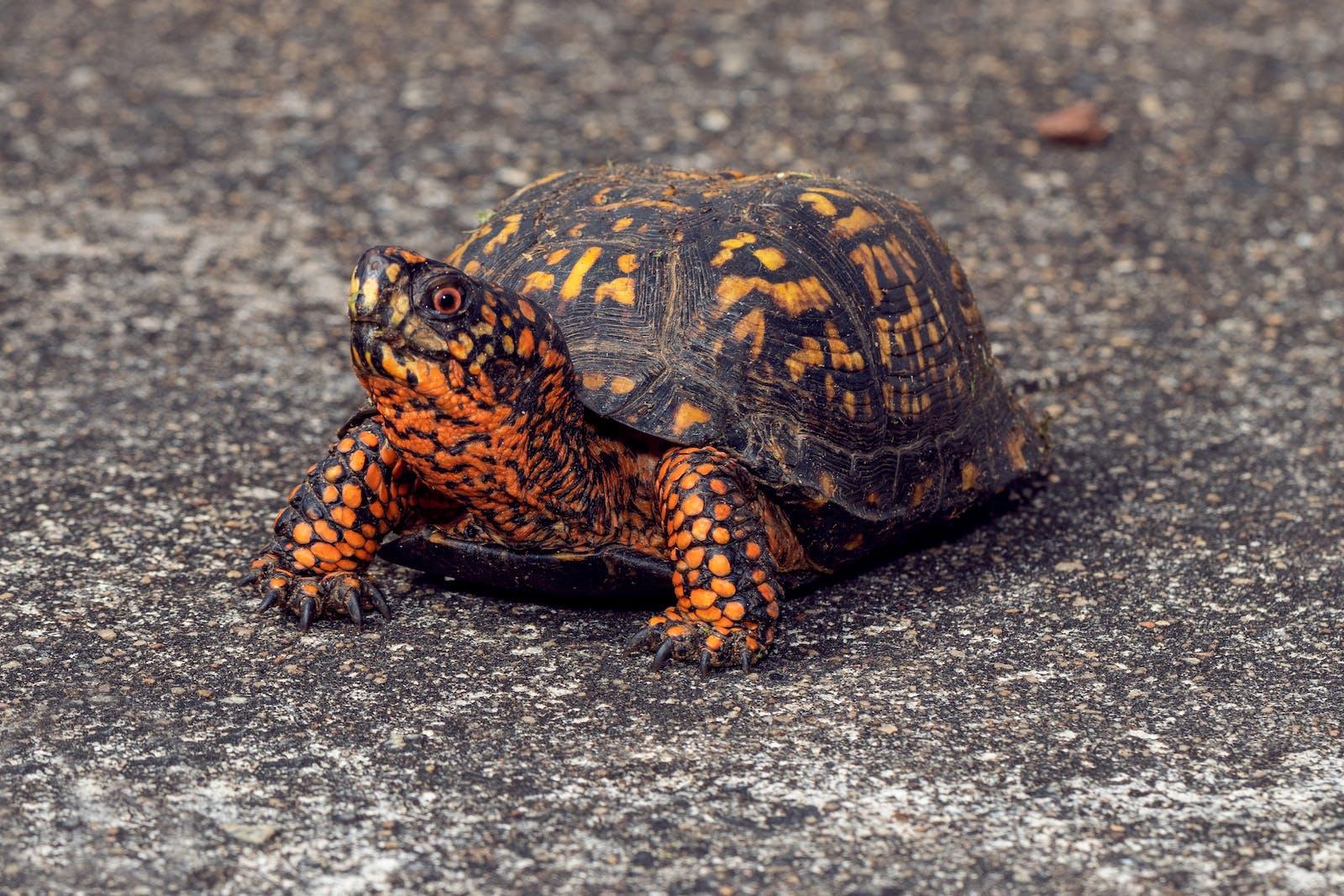 ᏅᎩᏁ ᏣᎳᎩ ᎠᏕᎶᏆᏍᏗ
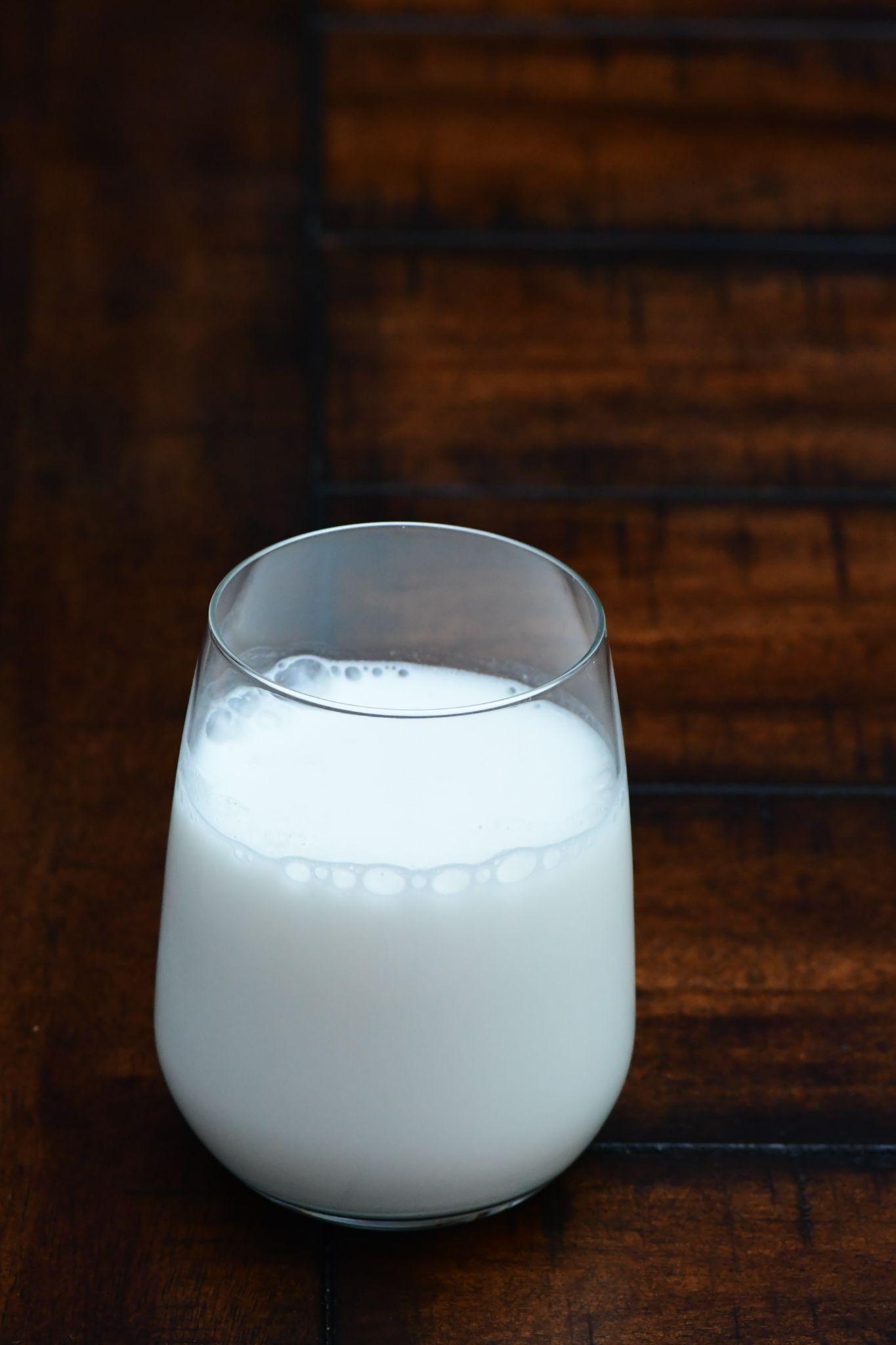 ᎯᎠ ᎤᏅᏗ. ᎧᏅᏑᎸ ᎢᏗᏅᎦᎳ.
ᎤᏅᏗ ᎠᎩᏁ, Ꮩ ᎤᏍᏗ  ᏣᏁ? X3
 ᎧᏅᏑᎸ ᎢᏗᏅᎦᎳᎢ.
ᏅᎩᏁ ᏣᎳᎩ ᎠᏕᎶᏆᏍᏗ
ᏣᎾᏘᏍ ᏳᏍᏗ ᎨᏒ ᎯᎠ? ᎯᎠ ᎪᏍᏛᏂᏍᏗ. ᎧᏅᏑᎸ ᎢᏗᏅᎦᎳ.
ᎪᏍᏛᏂᏍᏗ ᎠᏋᏯ, Ꮩ ᎤᏍᏗ  ᏨᏯ? X3
 ᎧᏅᏑᎸ ᎢᏗᏅᎦᎳᎢ.
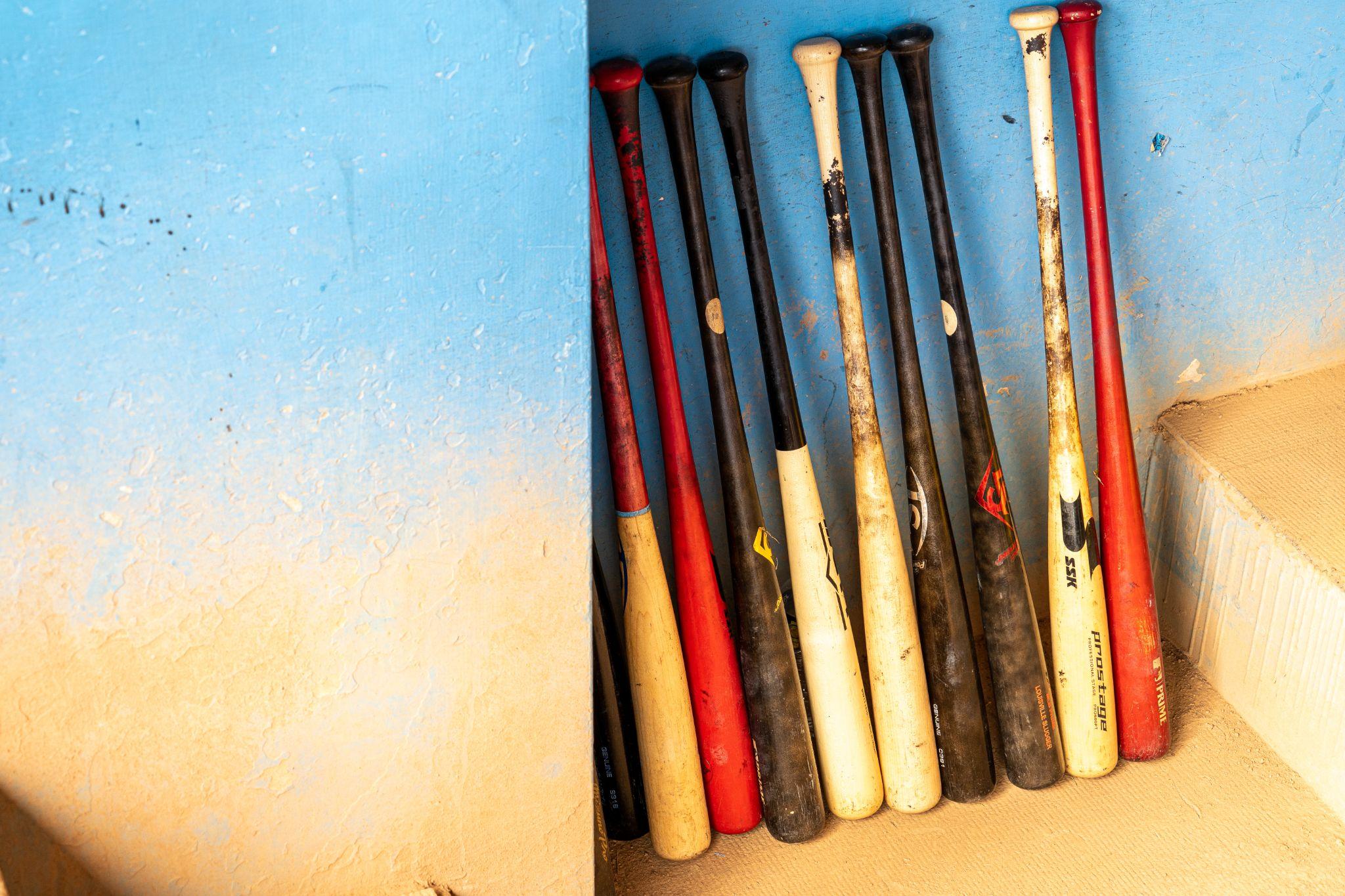 ᏅᎩᏁ ᏣᎳᎩ ᎠᏕᎶᏆᏍᏗ
Ꮒ! ᏍᏕᏱᏓ ᎠᎩᎾ. ᎧᏅᏑᎸ ᎢᏗᏅᎦᎳ.
ᏍᏕᏱᏓ ᎠᎩᎾ, Ꮩ ᎤᏍᏗ  ᏣᎾ? X3
 ᎧᏅᏑᎸ ᎢᏗᏅᎦᎳᎢ.
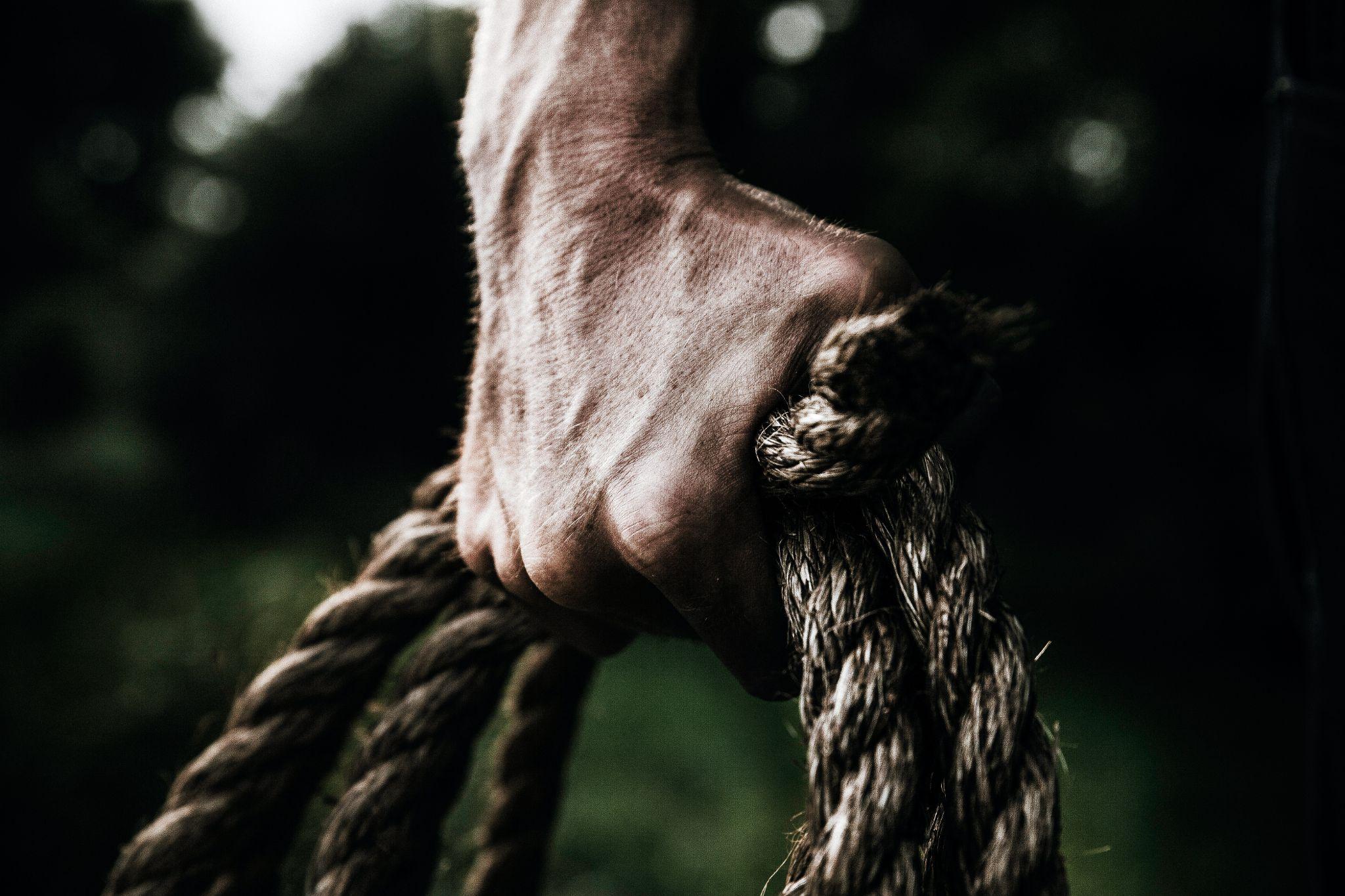 ᏅᎩᏁ ᏣᎳᎩ ᎠᏕᎶᏆᏍᏗ
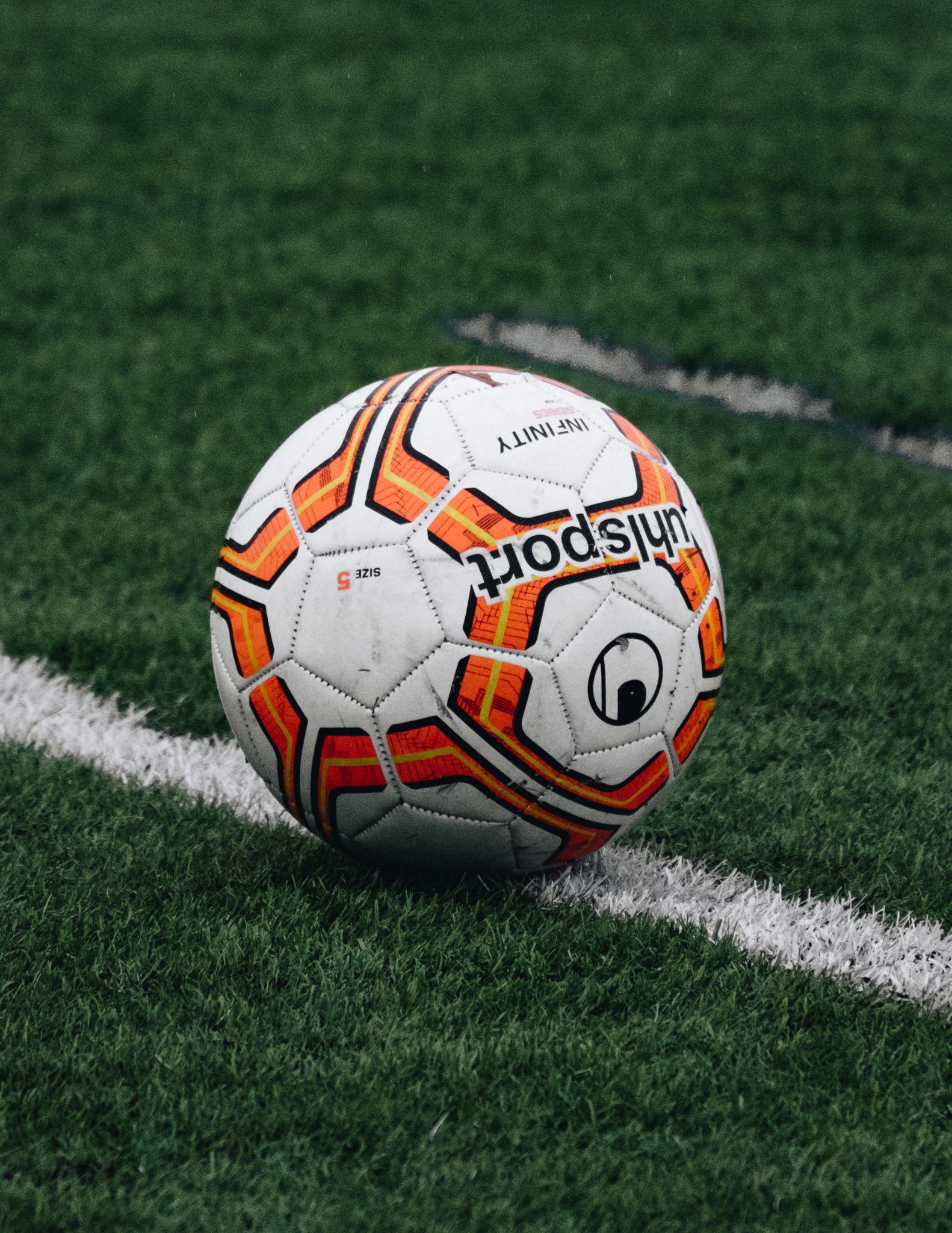 ᎠᎭᏂ ᏍᏆᏞᏍᏗ. ᎧᏅᏑᎸ ᎢᏗᏅᎦᎳ.
ᏍᏆᏞᏍᏗ ᎠᎩᎭ, Ꮩ ᎤᏍᏗ  ᏣᎭ? X3
 ᎧᏅᏑᎸ ᎢᏗᏅᎦᎳᎢ.
ᏅᎩᏁ ᏣᎳᎩ ᎠᏕᎶᏆᏍᏗ
Now it’s your turn. Make a verse about………
ᏥᏍᏆ ᎠᎩᎧ, Ꮩ ᎤᏍᏗ ᏣᎧ?
A bird (ᏥᏍᏆ)
A pencil (ᏗᎪᏪᎶᏗ)
ᏗᎪᏪᎶᏗ ᎠᏋᏯ. Ꮩ ᎤᏍᏗ ᏨᏯ?
chain (ᎤᎾᏓᏕᏒᏓ)
ᎤᎾᏓᏕᏒᏓ ᎠᎩᎾ. Ꮩ ᎤᏍᏗ ᏣᎾ?
beer (ᎠᏬᎩᏢᏍᎩ)
ᎠᏬᎩᏢᏍᎩ ᎠᎩᏁ. Ꮩ ᎤᏍᏗ ᏣᏁ?
Television (ᎠᏓᏴᎳᏛᏍᎩ)
ᎠᏓᏴᎳᏛᏍᎩ ᎠᎩᎭ. Ꮩ ᎤᏍᏗ ᏣᎭ?
ᏅᎩᏁ ᏣᎳᎩ ᎠᏕᎶᏆᏍᏗ
ᎢᏤ ᎦᏛᏗ ____________
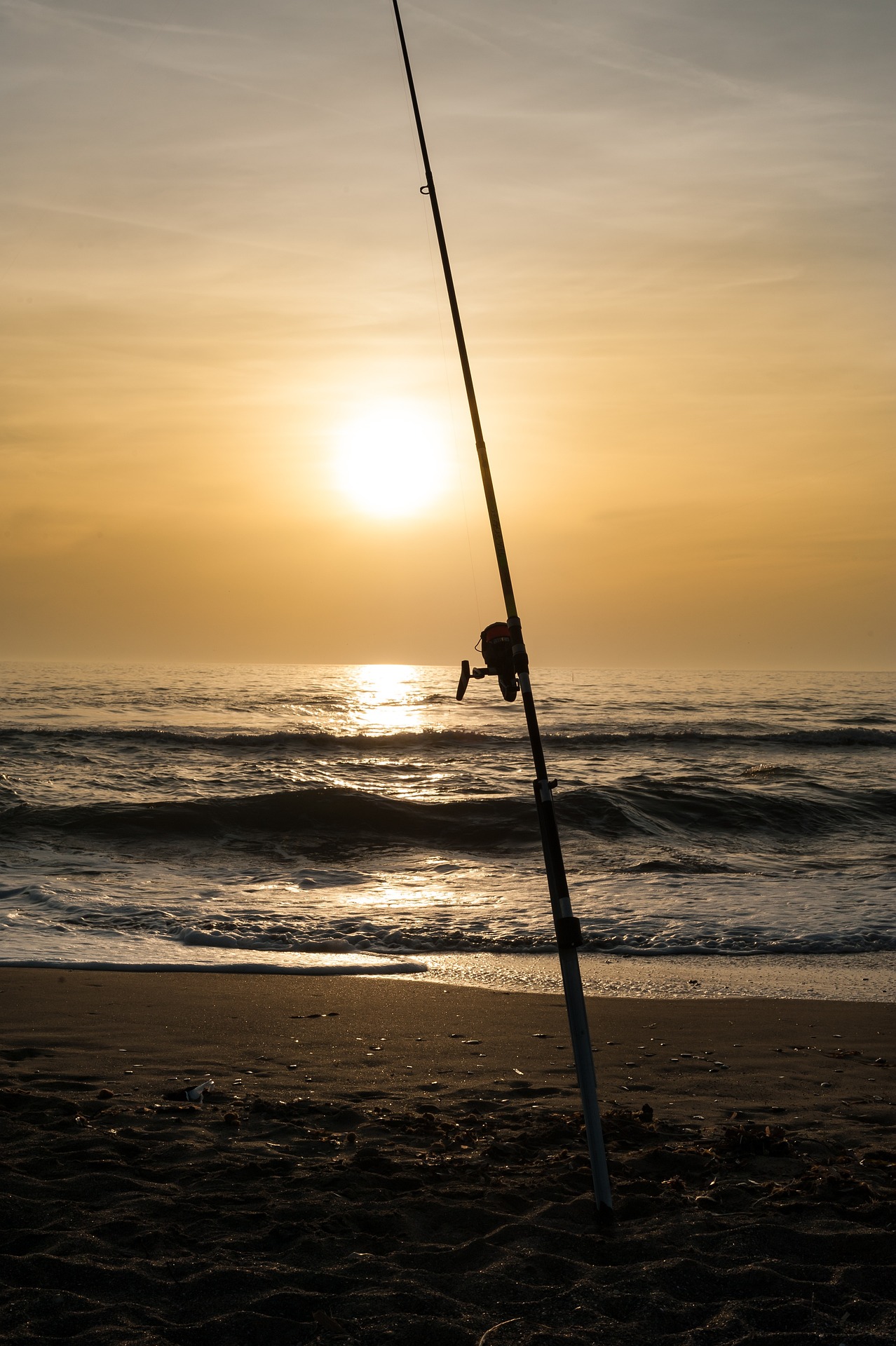 ᎠᎩᎧ
ᎠᎩᏁ
ᎦᏛᏗ
ᎠᏑᏙᏗ
ᎠᏋᏯ
ᎠᎩᎾ
ᎠᎩᎭ
I have 2 fishing poles.
ᏔᎵ ᏱᎦ ᏗᎦᏛᏗ ᏓᏋᏯ.
ᏅᎩᏁ ᏣᎳᎩ ᎠᏕᎶᏆᏍᏗ
ᎩᎦᎨ ᎠᎵᎧᏲᏙᏚ ____________
ᎠᎩᎧ
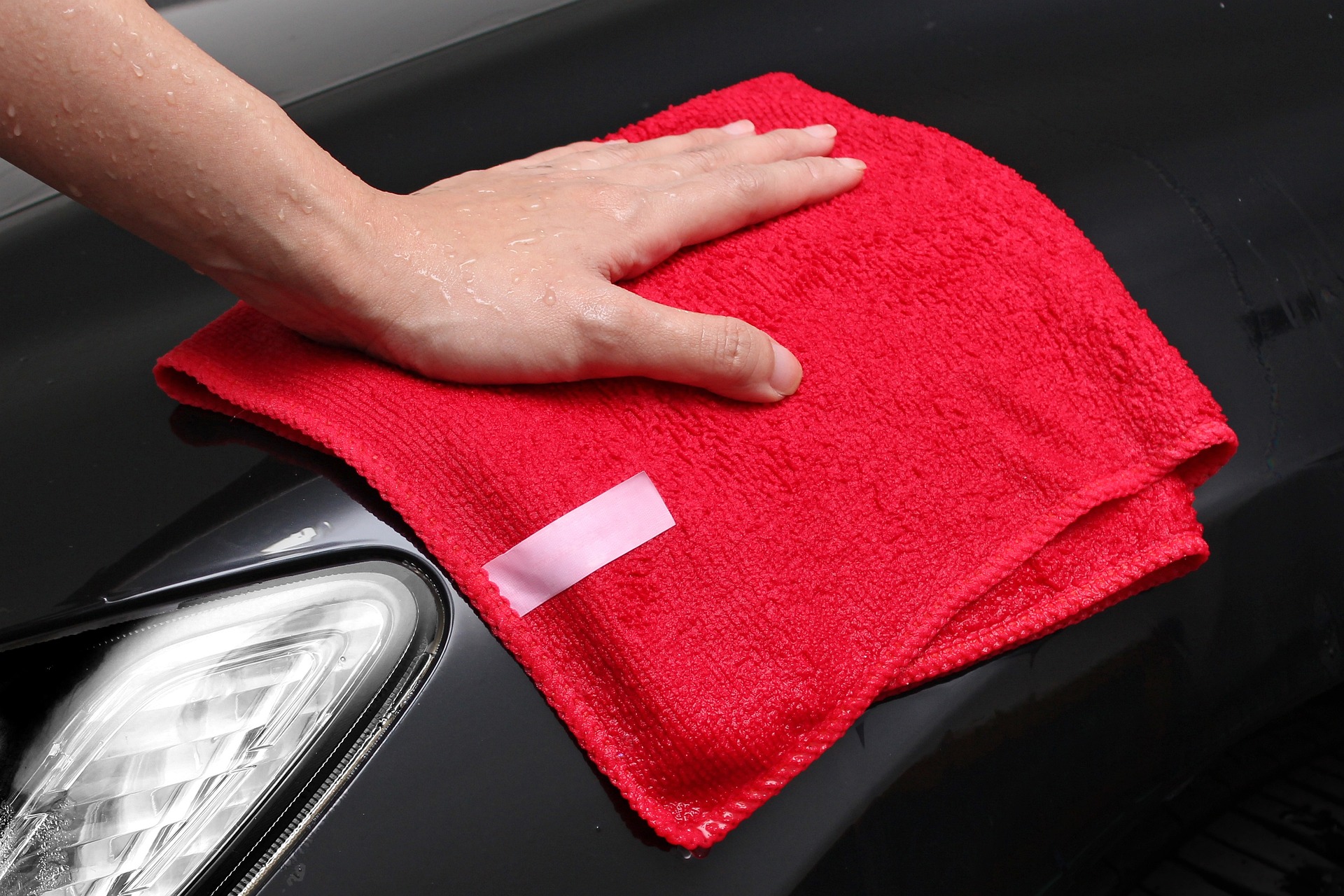 ᎠᎩᏁ
ᎠᎵᎧᏲᏙᏗ
ᎠᏋᏯ
ᎠᎩᎾ
ᎠᎩᎭ
I don’t have a towel.
Ꮭ ᏯᎩᎾ ᎠᎵᎧᏲᏙᏗ.
ᏅᎩᏁ ᏣᎳᎩ ᎠᏕᎶᏆᏍᏗ
ᎤᏴᏜ ᎠᏗᏔᏍᏗ ____________
ᎠᎩᎧ
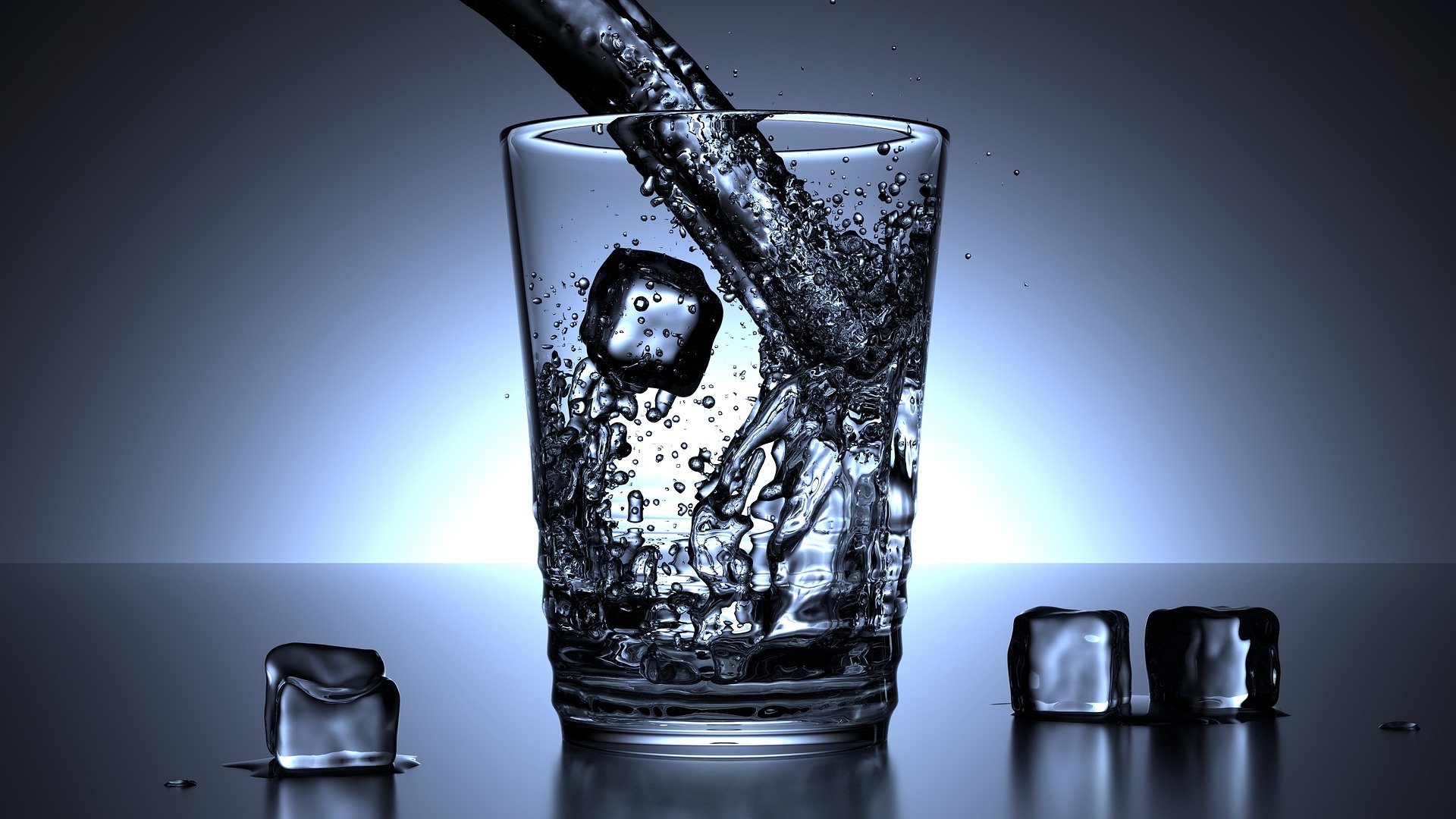 ᎠᎩᏁ
ᎠᏗᏔᏍᏗ
ᎠᏋᏯ
ᎠᎩᎾ
ᎠᎩᎭ
I have warm milk.
ᎤᎦᏅᏩ ᎤᏅᏗ ᎠᎩᏁ.
ᏅᎩᏁ ᏣᎳᎩ ᎠᏕᎶᏆᏍᏗ
ᏦᎢ ᎾᏂ ᎩᏟ ᎠᏂᏓ ____________
ᎠᎩᎧ
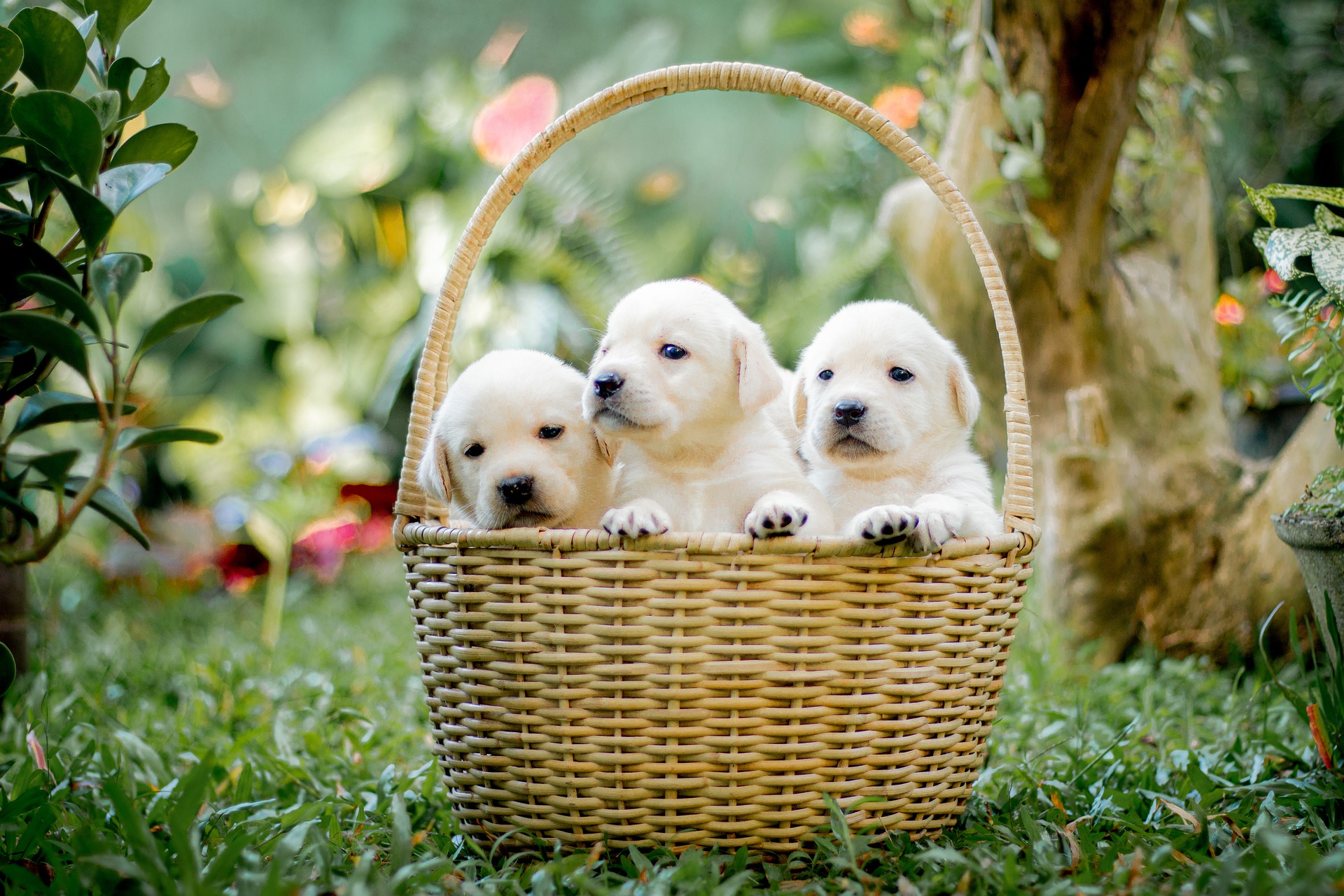 ᎠᎩᏁ
ᎩᏟ ᎠᏂᏓ
ᎠᏋᏯ
ᎠᎩᎾ
ᎠᎩᎭ
I have a snake.
ᎢᎾᏓ ᎠᎩᎧ.
ᏅᎩᏁ ᏣᎳᎩ ᎠᏕᎶᏆᏍᏗ
ᎢᏤ ᏗᏝᏃᎮᏗ ____________
ᎠᎩᎧ
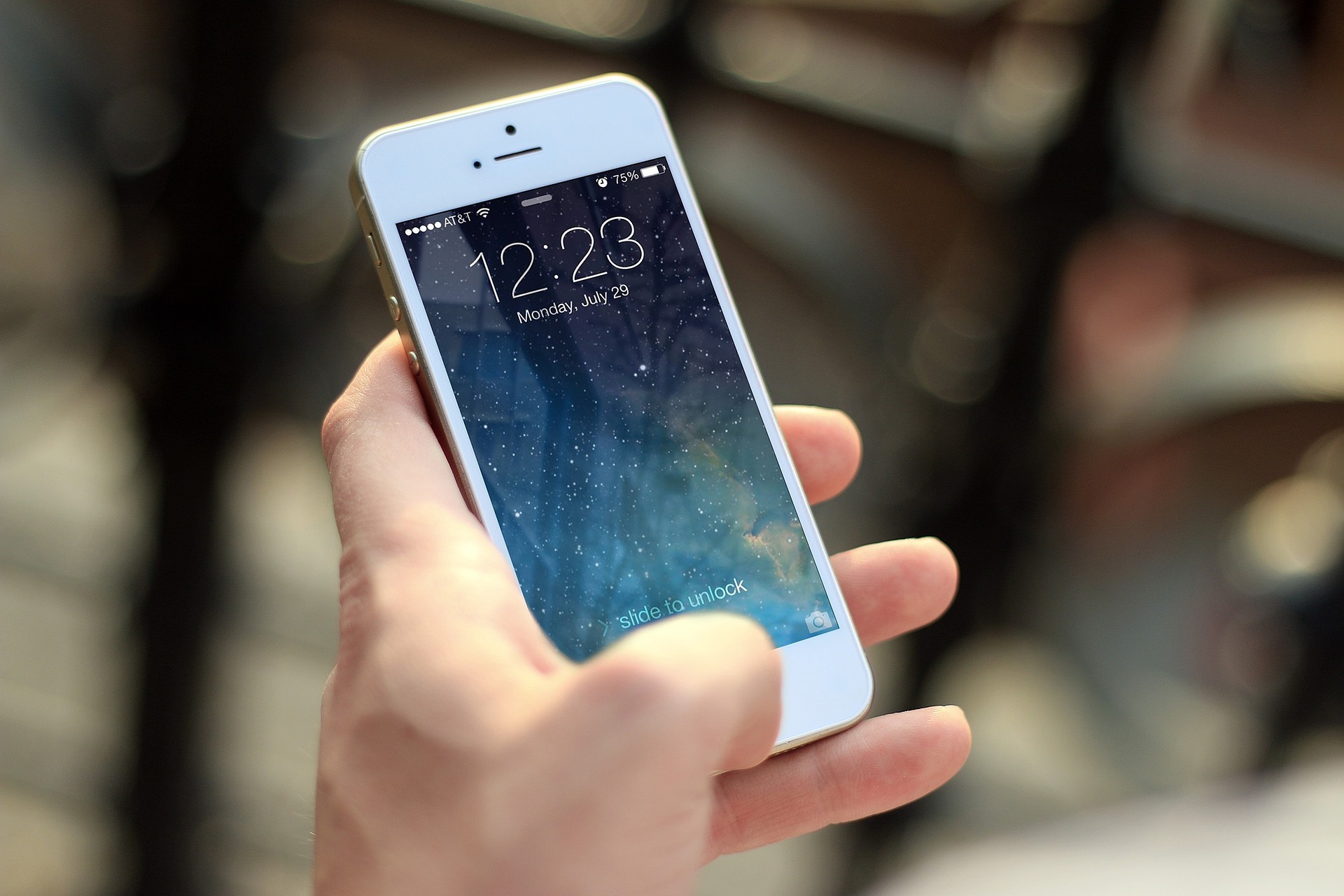 ᎠᎩᏁ
ᏗᏝᏃᎮᏗ
ᎠᏋᏯ
ᎠᎩᎾ
ᎠᎩᎭ
I have a pretty rock.
ᎤᏬᏚ ᏅᏯ ᎠᎩᎭ.
ᏅᎩᏁ ᏣᎳᎩ ᎠᏕᎶᏆᏍᏗ
ᎾᏛᏁᎲ- Verbs
Single subject, single object
ᏅᎩᏁ ᏣᎳᎩ ᎠᏕᎶᏆᏍᏗ
ᎾᏛᏁᎲ- Verbs
we 2 subject
ᏅᎩᏁ ᏣᎳᎩ ᎠᏕᎶᏆᏍᏗ
ᎾᏛᏁᎲ- Verbs
Let’s use a verb we already know. To have a living thing. 

ᎩᏂᎧ- we 2 have it				
ᎣᎩᏂᎧ- we 2 but not you have it.

Ex- ᎤᏪᏥ ᎠᏧᏣ ᎣᎩᏂᎧ. We 2 have a son.  
	ᎤᏥᏯᏍ ᏕᎩᏂᎧ? Do we have any worms?
ᏅᎩᏁ ᏣᎳᎩ ᎠᏕᎶᏆᏍᏗ
ᎾᏛᏁᎲ- Verbs
Have is a classificatory verb, meaning that the verb is different depending on what you have. There are 5 types:
Living
Liquid
Long
Flexible
Everything else
ᏅᎩᏁ ᏣᎳᎩ ᎠᏕᎶᏆᏍᏗ
ᎾᏛᏁᎲ- Verbs
Have alive


ᎠᎩᎧ
ᏣᎧ
ᎤᏪᎧ
ᎩᏂᎧ
ᎣᎩᏂᎧ
Have
liquid

ᎠᎩᏁ
ᏣᏁ
ᎤᏁ
ᎩᏂᏁ
ᎣᎩᏂᏁ
Have long


ᎠᏋᏯ
ᏨᏯ
ᎤᏮᏯ
ᎩᏅᏯ
ᎣᎩᏅᏯ
Have flexible

ᎠᎩᎾ
ᏣᎾ
ᎤᎾ
ᎩᏂᎾ
ᎣᎩᏂᎾ
Have other

ᎠᎩᎭ
ᏣᎭ
ᎤᎭ
ᎩᏂᎭ
ᎣᎩᏂᎭ
ᏅᎩᏁ ᏣᎳᎩ ᎠᏕᎶᏆᏍᏗ
ᎾᏛᏁᎲ- Verbs
I don’t have any socks. Do you have any?
Ꮭ ᏗᎵᏲ ᏱᏛᎩᎾ. ᏕᏣᎾᏍ?
ᏅᎩᏁ ᏣᎳᎩ ᎠᏕᎶᏆᏍᏗ
ᎾᏛᏁᎲ- Verbs
I have

ᎠᎩᎧ
ᎠᎩᏁ
ᎠᏋᏯ
ᎠᎩᎾ
ᎠᎩᎭ
I have……..
Juice (ᎤᏓᏁᏅ, ᎦᏁᎲ)
Coffee (ᎧᏫ)
Gravy (ᎠᏑᏍᏗ)
Soup (ᎤᎦᎹ)
ᏅᎩᏁ ᏣᎳᎩ ᎠᏕᎶᏆᏍᏗ
ᎾᏛᏁᎲ- Verbs
I have

ᎠᎩᎧ
ᎠᎩᏁ
ᎠᏋᏯ
ᎠᎩᎾ
ᎠᎩᎭ
I have……..
A cigarette (ᎪᎦᏍᏗ)
A feather (ᎤᎩᏓᏟ)
A .22 rifle (ᏔᎵᏦᏁ)
A board (ᏯᏖᎾ)
ᏅᎩᏁ ᏣᎳᎩ ᎠᏕᎶᏆᏍᏗ
ᎾᏛᏁᎲ- Verbs
I have

ᎠᎩᎧ
ᎠᎩᏁ
ᎠᏋᏯ
ᎠᎩᎾ
ᎠᎩᎭ
I have……..
A dress (ᎠᏌᏃ)
A coat (ᎦᏌᎴᏂ)
A dead snake (ᎢᎾᏓ ᎤᎵᏬᏨ)
A dollar bill (ᎤᏃᏍᏓ)
A flower (ᎠᏥᎸᏍᎩ)
ᏅᎩᏁ ᏣᎳᎩ ᎠᏕᎶᏆᏍᏗ
ᎾᏛᏁᎲ- Verbs
I have

ᎠᎩᎧ
ᎠᎩᏁ
ᎠᏋᏯ
ᎠᎩᎾ
ᎠᎩᎭ
I have……..
A new car (ᎢᏤ ᏓᏆᎴᎵ)
A box (ᎧᏁᏌ)
A turtle shell (ᎤᏯᏍᎦ)
A rock (nvya)